Schoonmaak: meten is wetenATP metingen – een introductie en auditTalitha Vrijmoeth – i.o. specialist ouderengeneeskunde
Inleiding
Waarom ATP metingen in het verpleeghuis?

Infectiepreventie:
Handhygiëne
Én goede schoonmaak

Van groot belang in ouderenzorg: 
Kwetsbare cliënten – complexe zorgvraag
Toename in BRMO
Gezamenlijke woonruimte
<Deze tekst kun je aanpassen in de koptekst en voettekst >
13 september 2023
‹#›
ATP metingen
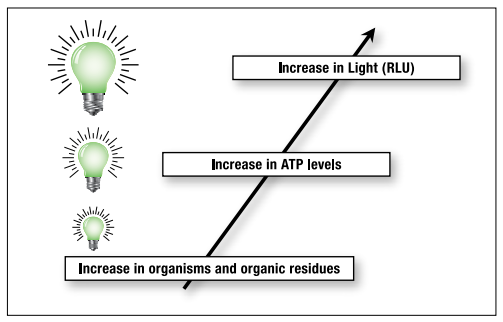 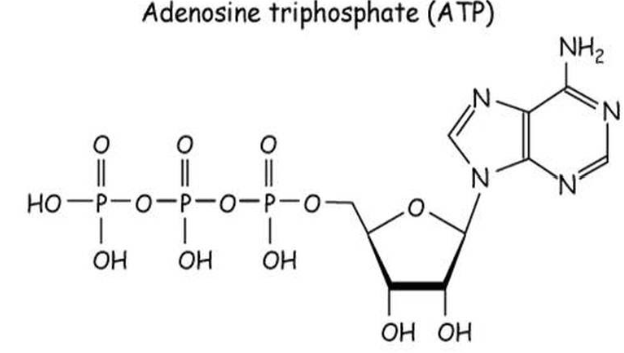 Adenosine trifosfaat (ATP)
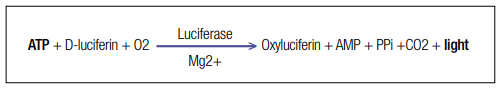 <Deze tekst kun je aanpassen in de koptekst en voettekst >
‹#›
13 september 2023
ATP metingen
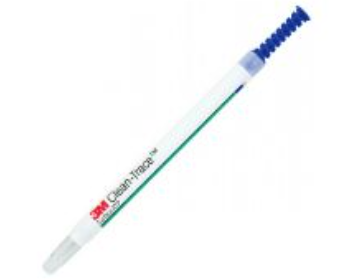 <Deze tekst kun je aanpassen in de koptekst en voettekst >
13 september 2023
‹#›
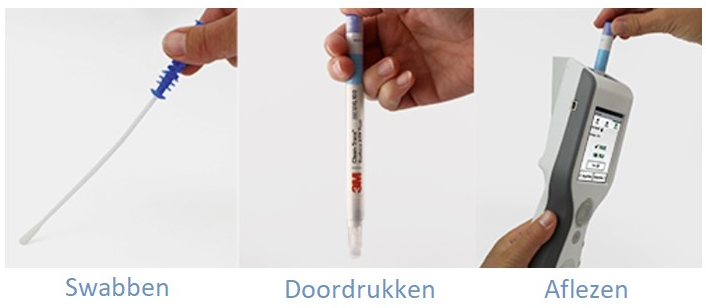 <Deze tekst kun je aanpassen in de koptekst en voettekst >
13 september 2023
‹#›
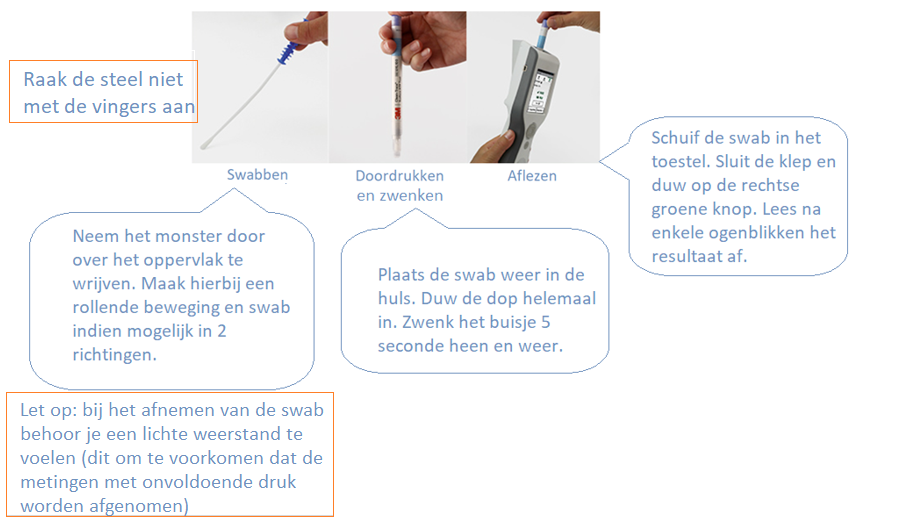 <Deze tekst kun je aanpassen in de koptekst en voettekst >
13 september 2023
‹#›
(1) 3M™ Clean-Trace™ ATP Monitoring System Environmental Surfaces Sampling - YouTube
<Deze tekst kun je aanpassen in de koptekst en voettekst >
13 september 2023
‹#›
Audit ‘Hoe schoon is schoon’
Vraagstelling van de audit: 

Met welke mate van omgevingscontaminatie 
	hebben cliënten en medewerkers 
		op een willekeurig moment van de dag te maken?


Methode: objectief, kwantitatief, reproduceerbaar (uniform), relatief eenvoudig.
<Deze tekst kun je aanpassen in de koptekst en voettekst >
13 september 2023
‹#›
Hoog risico oppervlakken
Vaak aangeraakte instrumenten door personeel
Vaak aangeraakte oppervlakten door client
De directe omgeving van de client
Voorwerpen die altijd schoon moeten zijn
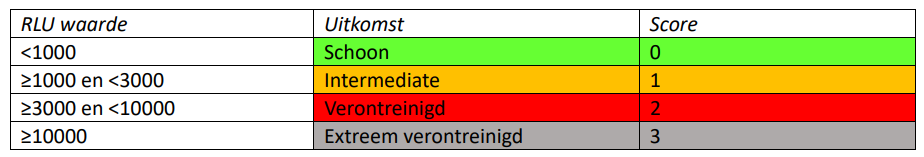 <Deze tekst kun je aanpassen in de koptekst en voettekst >
13 september 2023
‹#›
Categorieën
Medische hulpmiddelen
Cliëntgebonden materiaal
Sanitair
Afdelingsgebonden materiaal
<Deze tekst kun je aanpassen in de koptekst en voettekst >
13 september 2023
‹#›
Sanitair
Toiletbril en beugel
Doorspoelpaneel
Douche en wastafel kraanbediening
Deurkruk en lichtknop badkamer

Afdelingsgebonden materiaal
Toetsenbord en telefoon
Medicatiekar
Tafelblad
Stoelleuning
Reling op de gang
Tillift handgreep
Zitting toiletstoel
Display bedpanwasser
Deurkruk
Audit -30 meetpunten
Medische hulpmiddelen
Bloeddrukmeter: manchet, paneel
Zuurstofsaturatiemeter
Glucosemeter
Thermometer

Cliëntgebonden materiaal
Nachtkastje (vast en uittrekbaar deel)
Rolstoel (handvat en armleuning)
Optrekbeugel bed
Bedhek
Persoonsalarmering
Lichtknop
<Deze tekst kun je aanpassen in de koptekst en voettekst >
13 september 2023
‹#›
Meetmethode
Grote, vlakke oppervlakken
Swab een oppervlak van 100 cm2


Complexe oppervlakken
Probeer 100 cm2 te benaderen. 


Kleine oppervlakken
Swab het gehele oppervlak.
13 september 2023
‹#›
Meetmoment
Willekeurig en onaangekondigd

Meest geschikte moment: kort voor of kort na de lunchpauze (“niet achter de schoonmaak aan”)

Bij vervolgmetingen: zelfde tijdstip

Afname verspreid over de afdeling (op meerdere (bad)kamers)
13 september 2023
‹#›
Audit
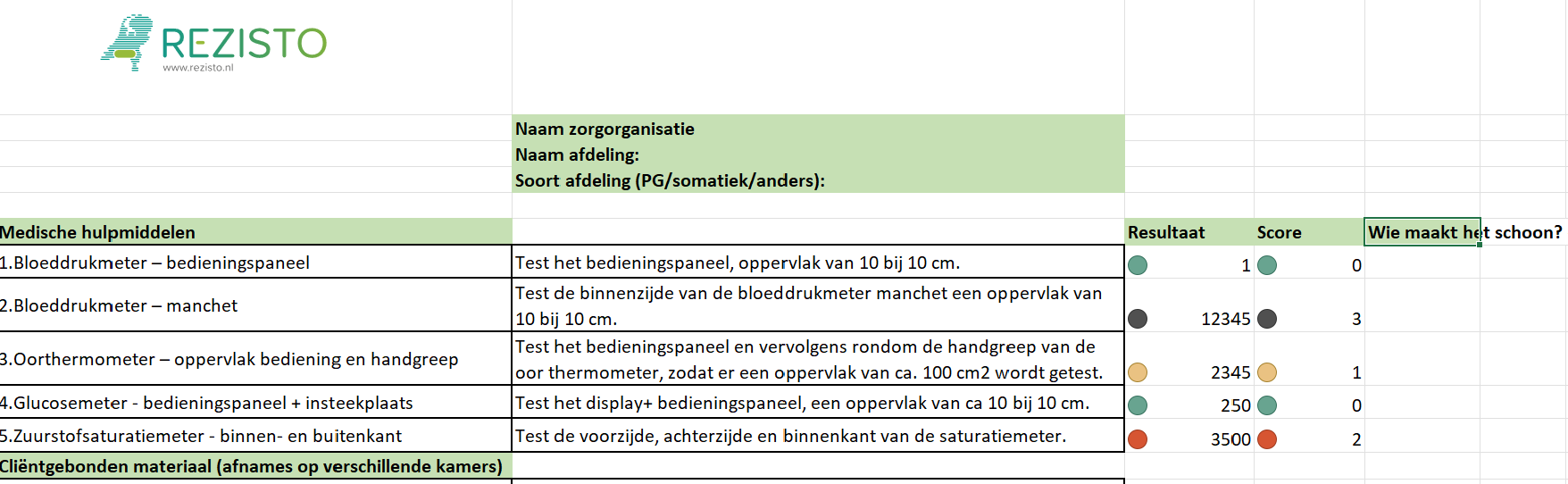 <Deze tekst kun je aanpassen in de koptekst en voettekst >
13 september 2023
‹#›
De audit: uitkomsten en aanbevelingen
Pilot audit
5 zorgorganisaties
16 afdelingen
5 GRZ
11 WLZ
4 kleinschalig
12 niet kleinschalig
<Deze tekst kun je aanpassen in de koptekst en voettekst >
13 september 2023
‹#›
Resultaten - weergave
Vergelijken
Snelle indruk
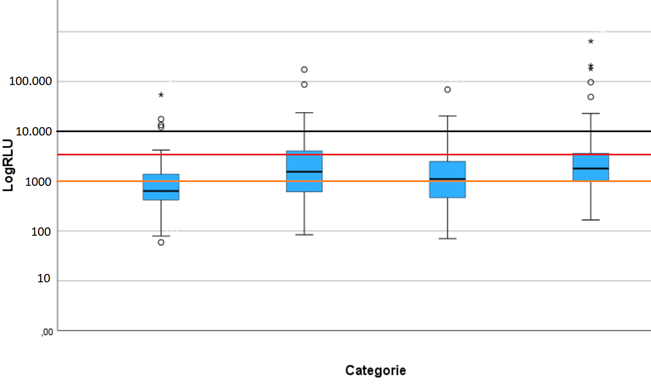 <Deze tekst kun je aanpassen in de koptekst en voettekst >
13 september 2023
‹#›
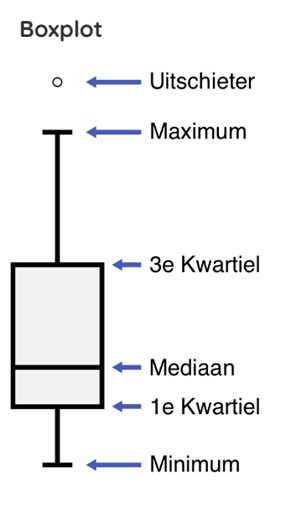 <Deze tekst kun je aanpassen in de koptekst en voettekst >
13 september 2023
‹#›
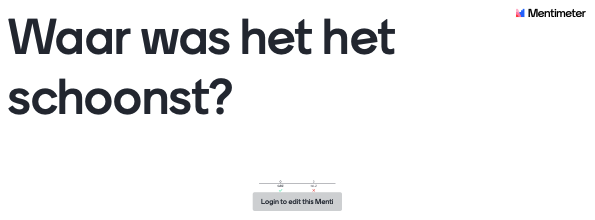 <Deze tekst kun je aanpassen in de koptekst en voettekst >
13 september 2023
‹#›
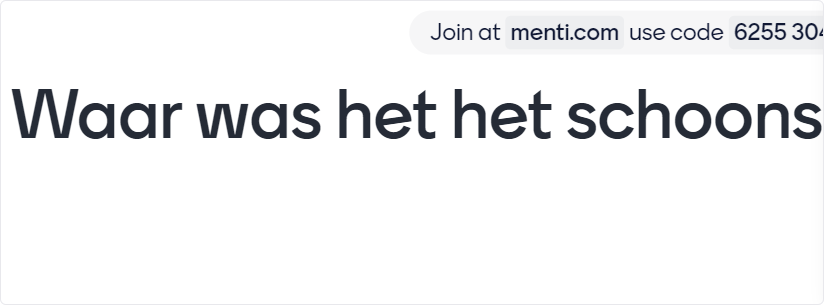 <Deze tekst kun je aanpassen in de koptekst en voettekst >
13 september 2023
‹#›
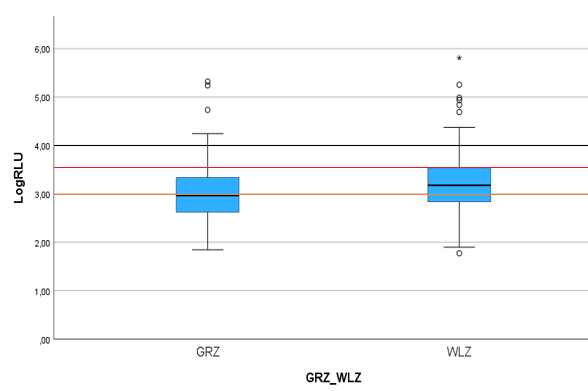 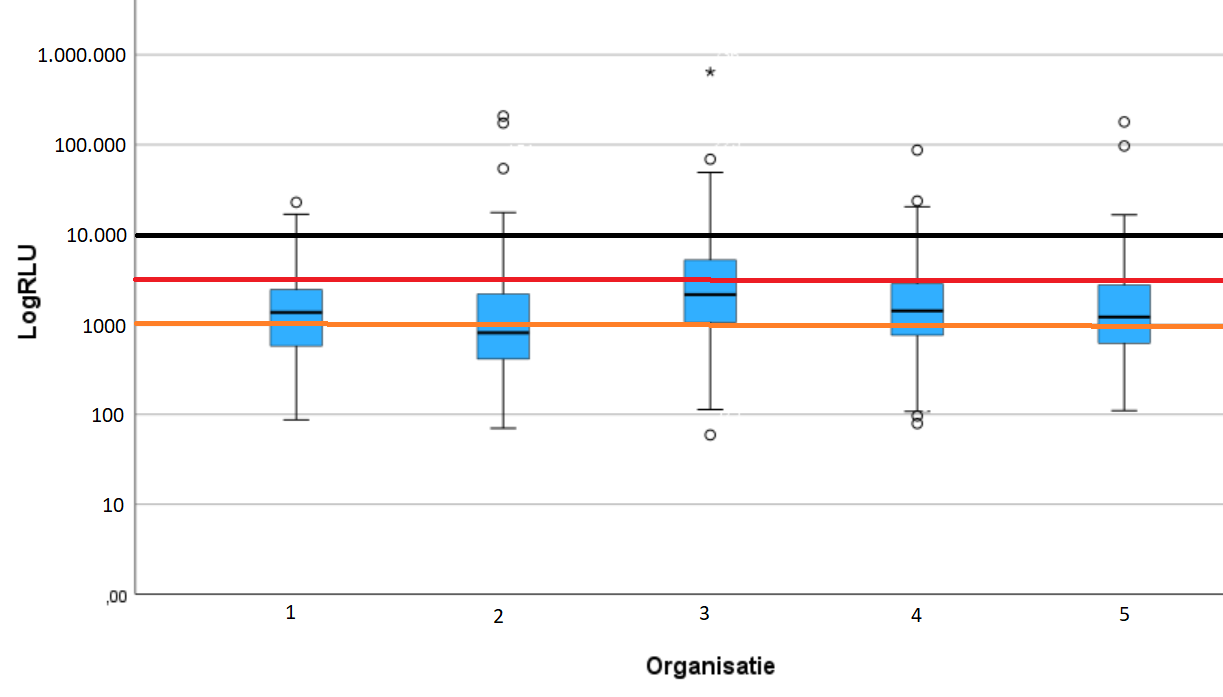 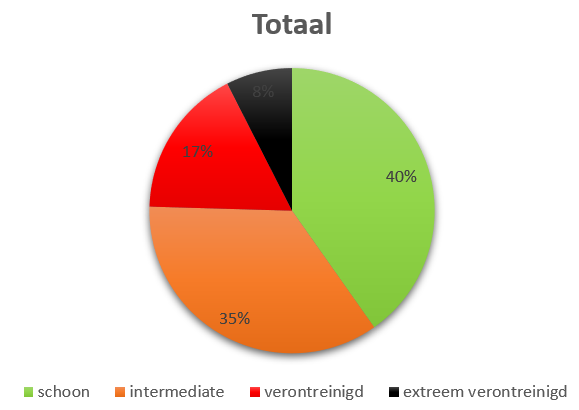 <Deze tekst kun je aanpassen in de koptekst en voettekst >
13 september 2023
‹#›
Resultaten afdelingen
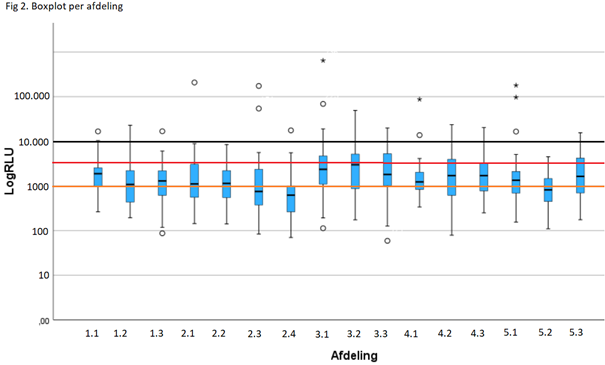 <Deze tekst kun je aanpassen in de koptekst en voettekst >
13 september 2023
‹#›
[Speaker Notes: Spreiding 21-77% schone items]
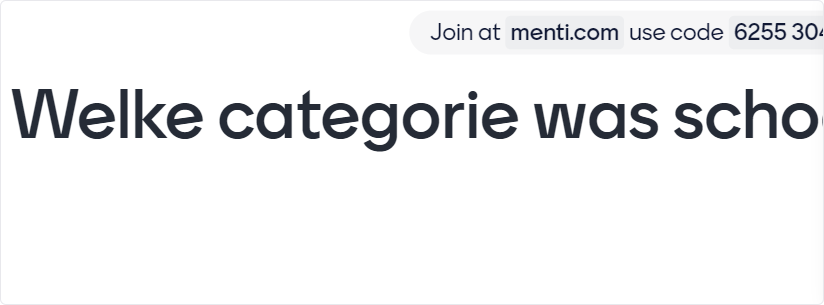 <Deze tekst kun je aanpassen in de koptekst en voettekst >
13 september 2023
‹#›
Resultaten categorieën
<Deze tekst kun je aanpassen in de koptekst en voettekst >
13 september 2023
‹#›
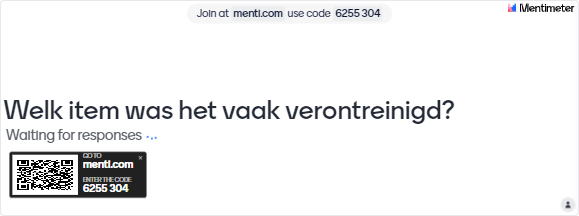 <Deze tekst kun je aanpassen in de koptekst en voettekst >
13 september 2023
‹#›
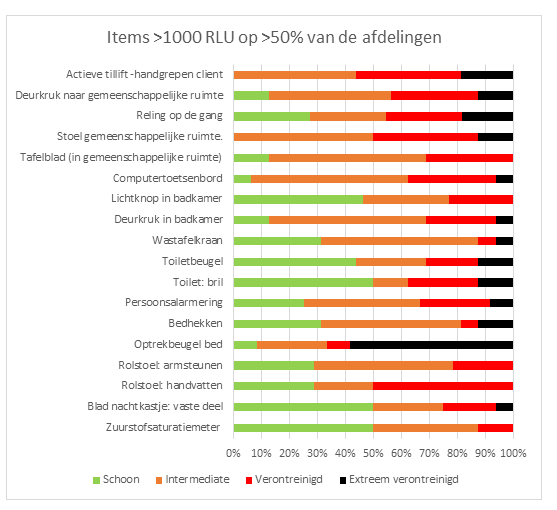 Welk item was het vaakst vies?
Nergens schoon: handvat tillift, armleuning stoel
<Deze tekst kun je aanpassen in de koptekst en voettekst >
13 september 2023
‹#›
[Speaker Notes: Reling op de gang: hoogste RLU
Computertoetsenbord: maar 1x schoon; wel hoog risico; frequent gebruik door wisselend personeel
Optrekbeugel bed: vaakst extreem verontreinigd. 
Rolstoelen: 30% schoon, zeker bij gezamenlijke stoelen en de handvatten is schoonmaakt belagrnijk: vaak en door wisselend personeel gebruik. Items waarvan vaak onbekend was wie het schoonmaakte, en vaak ook laagfrequent]
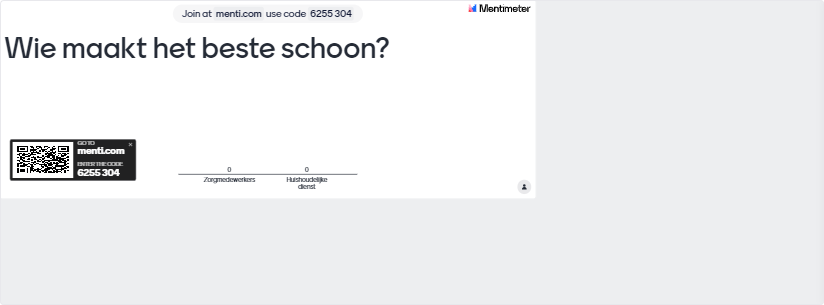 <Deze tekst kun je aanpassen in de koptekst en voettekst >
13 september 2023
‹#›
Wie maakt het beste schoon?
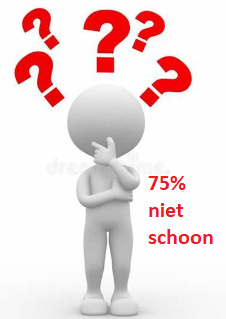 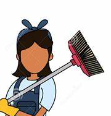 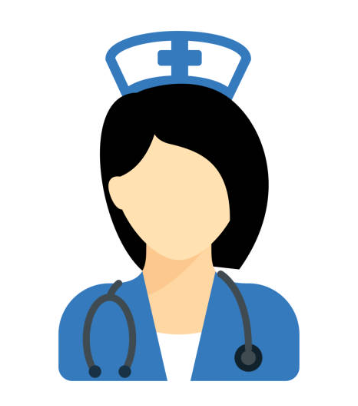 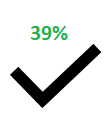 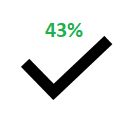 <Deze tekst kun je aanpassen in de koptekst en voettekst >
13 september 2023
‹#›
[Speaker Notes: HHD en zorgmedewerkers maken resp 45% en 47% van de items schoon
Behoudens sanitair: veel variatie in wie wat schoonmaakt en hoe vaak.]
Aanbevelingen vanuit audit
Afspraken nagaan:
Wie maakt wat schoon? Zijn de afspraken duidelijk voor iedereen? 
Klopt de frequentie? 
🡪 Zeker voor de items die verontreinigd en extreem verontreinigd waren.
Zo nodig frequentie ophogen!

Kloppen de protocollen? Zijn de juiste middelen aanwezig?
Weet iedereen wat waar voor te gebruiken? En ligt het dan ook voor het grijpen?
<Deze tekst kun je aanpassen in de koptekst en voettekst >
13 september 2023
‹#›
Ervaringen vanuit de audit
Spiegelen maakt van elkaar leren mogelijk.

Vaak verantwoordelijkheden op papier welk vastgelegd; maar gebeurd het ook?

Audit biedt handvat om hier meer inzicht in te krijgen,  daarmee mogelijkheid tot verbeteren.

Uniforme methode biedt mogelijkheid tot herhalen.
<Deze tekst kun je aanpassen in de koptekst en voettekst >
13 september 2023
‹#›
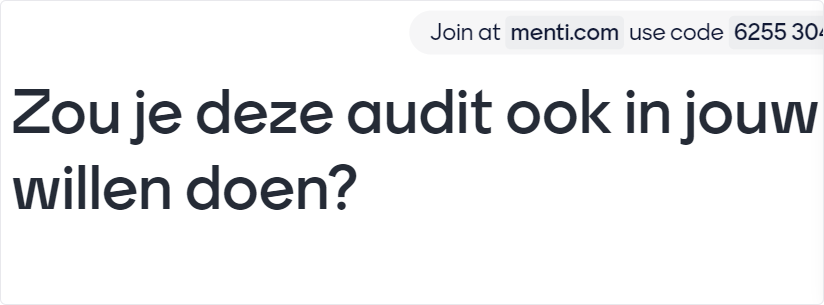 <Deze tekst kun je aanpassen in de koptekst en voettekst >
13 september 2023
‹#›
AFRONDING
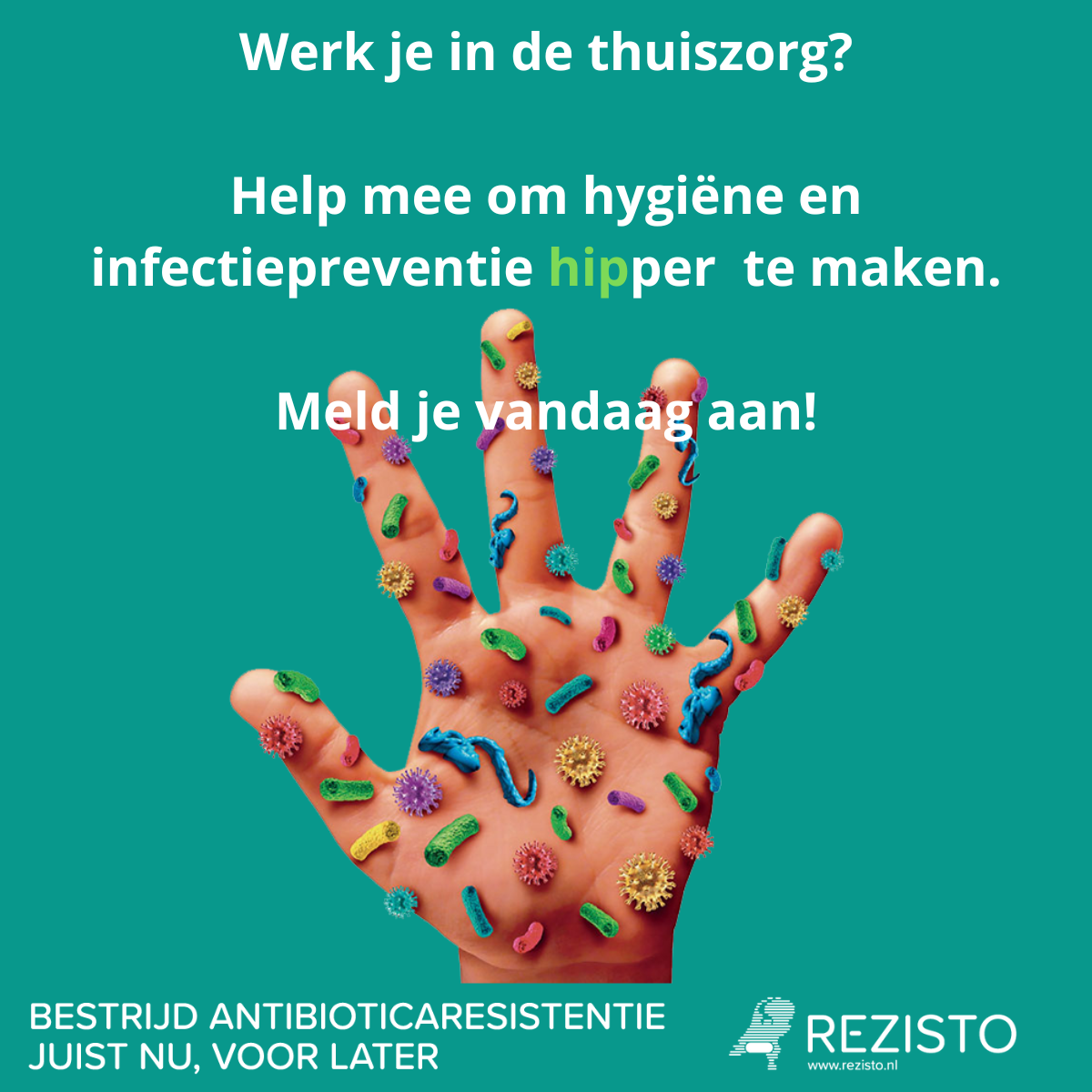 Werk je in de Gehandicapten Zorg?
Basis scholing veilige zorg
Sluit je aan bij de werkgroep!
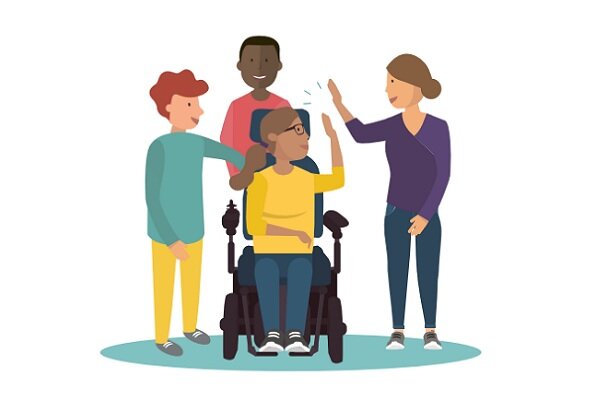 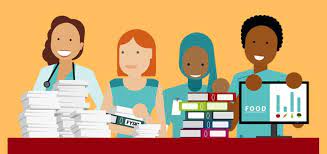 Stuur mij een berichtje of een e-mail naar contact@rezisto.nl
13 september 2023
‹#›
[Speaker Notes: Word lid van de Projectgroep ‘HIP in de thuiszorg’ en maak het verschil! Wil jij meedenken en helpen om het thema Hygiëne en infectiepreventie (HIP) HIPper maken in de thuiszorg?Rezisto wil samen met thuiszorgorganisaties in de regio een passend aanbod ontwikkelen dat infectiepreventie versterkt en HIPper maakt.  Hiervoor hebben we een werkgroep samengesteld met vertegenwoordigers uit de thuiszorg. Ben jij werkzaam in de thuiszorg en spreekt infectiepreventie je aan? Dan zijn wij op zoek naar jou!De samenwerking met de thuiszorg staat in onze regio in de kinderschoenen. Jouw inzet is hard nodig! In 2023 vragen we slechts twee uur per week van jouw tijd, en uiteraard ontvang je hiervoor een vergoeding.Wil jij hygiëne en infectiepreventie HIPper maken, meld je dan vandaag aan!Stuur mij een berichtje of een e-mail naar contact@rezisto.nl]
Bedankt voor jullie deelname!Wil je meer weten van KNIP-LZ? Contact@rezisto.nl
Evaluatie: scan nu of scan de kaart in je tasje
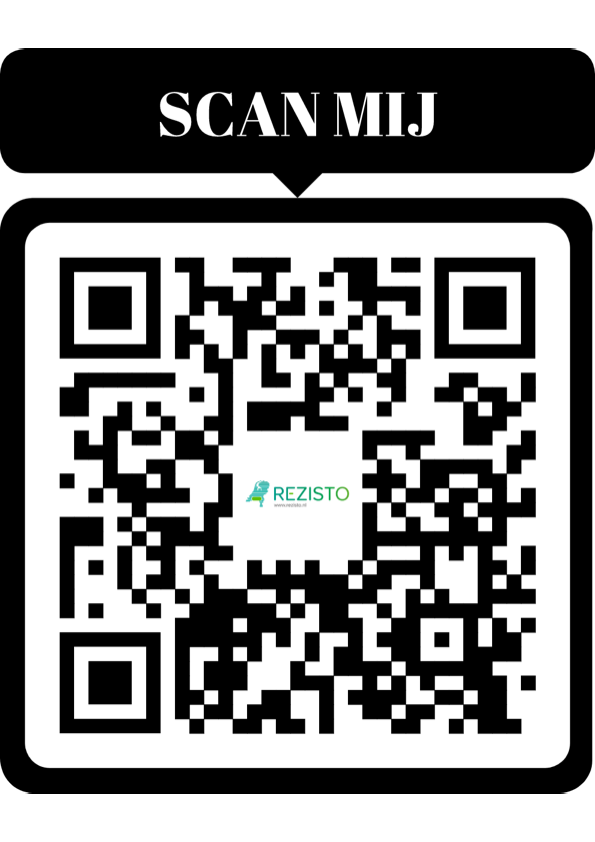